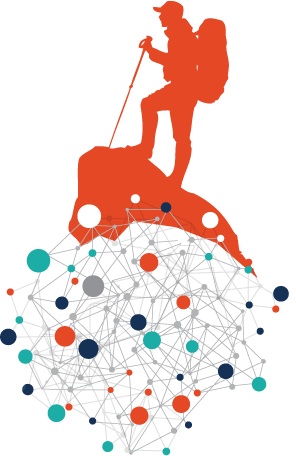 مفهوم سئو، از داده تا دانایی ...
چطور از دانایی متخصصین، داده هایی ارزشمند کسب کنیم؟
مفهوم سئو، از داده تا دانایی ...
دانایی
دانش
دانسته
داده
مسیر یادگیری
تجربه
مطالعه
3
داده
دانسته
دانش
دانایی
الگوریتم پنگوئن، تاثیر لینک سازی، انکرتکست و...
تاثیر انکر تکست بر رتبه، تعریف اعتبار دامنه و ...
فعالیت در شبکه های اجتماعی و خرید رپورتاژ آگهی
درک عوامل تاثیر گذار و تدوین استراتژی دقیق لینک سازی
4
آنچه از دانش و دانایی کسب میکنیم
تکذیب
چشم پوشی
کشف
تایید
اصلاح
برخی از داده اعتبار و ارزش خود را نشان میدهند
برخی از داده ها ارزش و اعتبار خود را از دست میدهند
برخی از داده های ما دقیق تر از گذشته میشوند
برخی از داده ها را خودمان نادیده میگیریم
داده های جدیدی کشف میکنیم
به ما کمک میکند که داده ها جدیدی پیدا کنیم و درک بهتری از داده های پیشین داشته باشیم
5
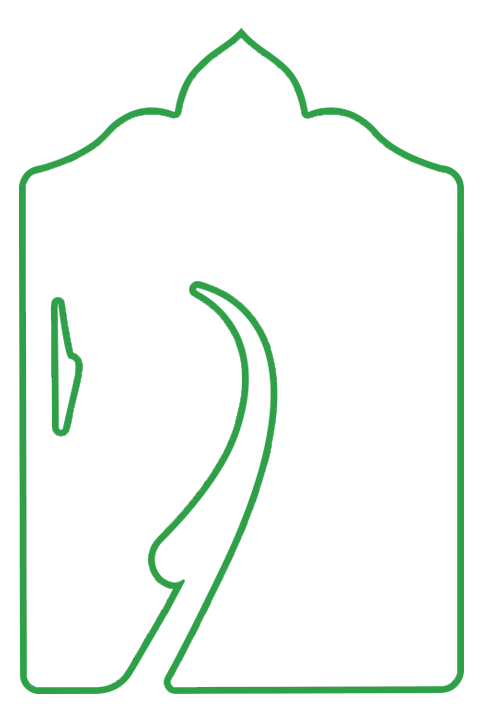 با استفاده از داده های بدست آمده، الگوی جدیدی ترسیم میکنیم.
فرآیند تصمیم گیری، اجرا و تحلیل را برای بهبود الگو و بهینه سازی داده ها ادامه میدهیم.
ممکن است هرگز الگوی نهایی را پیدا نکنیم ولی میتوان تا حد خوبی به آن نزدیک شد.
6
تعریف سئو از زبان متخصصین ایرانی
گستردگی مفهوم سئو موجب میشود هرشخص به فراخور دانش و دانایی خود تعریف متفاوتی از آن ارائه نماید.
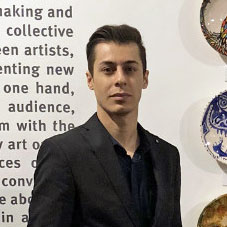 میلاد شولی
مدیر سئو دیجی کالا
بررسی، رشد و دوباره بررسی
شاید نزدیک ترین جمله برای سئو مدرن این جمله باشد؛ مجموعه راهکارهای بهبود کارایی سایت و تولید محتوای با کیفیت که در راستای تجربه کاربری و بازخورد مثبت کاربران هدف گذاری می شوند.
متخصص سئو مدرن یک هکر رشد باهوش و تحلیلگری کارآمد است که کار با ابزارهای بازاریابی دیجیتال را به خوبی می داند.
7
تعریف سئو از زبان متخصصین ایرانی
گستردگی مفهوم سئو موجب میشود هرشخص به فراخور تجربه و دانش خود تعریف متفاوتی از آن ارائه نماید.
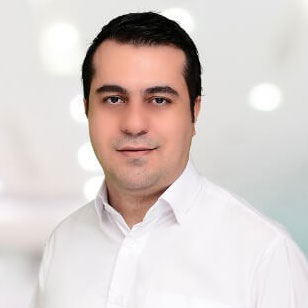 علی حسینی
متخصص و مشاور سئو
سئو یه جنگه که باید پیروزش باشی
برای اینکه بتونی پیروز این جنگ باشی، هم باید در نبردهای داخلی برنده بشی و هم نبردهای خارجی که با رقبا داری!
تا بستر مناسب نداشته باشی و نتونی به لحاظ سرعت، پایداری و خوانایی محتوا قدرت بگیری، بهتره که وارد جنگ خارجی نشی چون برات گرون تموم میشه.
8
تعریف سئو از زبان متخصصین ایرانی
گستردگی مفهوم سئو موجب میشود هرشخص به فراخور تجربه و دانش خود تعریف متفاوتی از آن ارائه نماید.
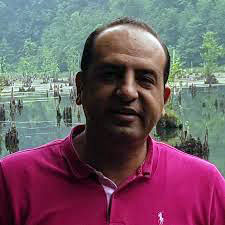 رضا شیرازی
موسس وب 24
سئو یعنی تحلیل رفتار کاربران و موتورهای جستجو
سئو در واقع یک مسابقه است که به ازاء هر کلمه کلیدی در موتورهای جستجو برگزار میشود.
متخصص سئو کسی است که نیازهای مخاطب را میشناسد، اهداف کسب و کار و منابع آن را میشناسد و بر اساس منابعی که در اختیار دارد و وضعیت رقبا، استراتژی بهینه برای پیروزی در این رقابت را طراحی میکند.
9
تعریف سئو از زبان متخصصین ایرانی
گستردگی مفهوم سئو موجب میشود هرشخص به فراخور تجربه و دانش خود تعریف متفاوتی از آن ارائه نماید.
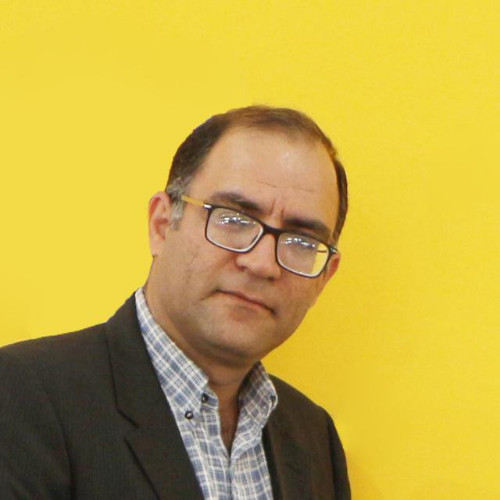 عادل طالبی
مدیر سایت تیزلند
مولوی داستانی دارد با عنوان فیل، و ماجرایش این است 
فیلی در تاریکی به شهری آورده شد. مردم خبر شدند و خواستند فیل را ببینند. و چون فیل از آتش می ترسید، قرار شد تعدادی، در تاریکی بروند و بعد بیایند و به بقیه هم بگویند که فیل چیست و چون است. رفتند و هر یک در تاریکی دستی بر فیل کشیدند و برداشت خود را گفتند.
یکی گفت فیل را بادبزنی دریافته و دیگری فیل را طنابی دانسته بود و دیگر فیل را ستونی یافته بود!
10
تعریف سئو از زبان متخصصین ایرانی
گستردگی مفهوم سئو موجب میشود هرشخص به فراخور تجربه و دانش خود تعریف متفاوتی از آن ارائه نماید.
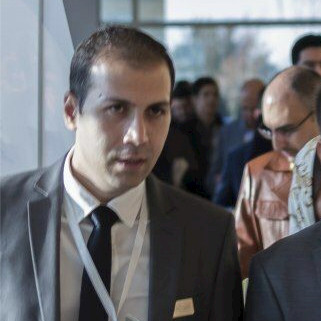 وحید افشاری
مدیر سئو ایران سایت
سئو علم مشاهده و تحلیل است
بررسی مارکت، بررسی سطح رقابت و کیفیت رقبا، انتخاب کوئری های مناسب و در نهایت زمانبندی درست به متخصصان سئو کمک می‌کنه تا فضای رازآلودی که عموم مردم از سئو دارند شفاف بشه.
شرط لازم و کافی برای اجرای مناسب یک پروژه‌ِی سئو، کسب بیشترین نسبت کلیک به بازدید در تمام عبارات کلیدی مرتبط با موضوع (و نه فقط یک عبارت کلیدی خاص) است.
11
تعریف سئو از زبان متخصصین ایرانی
گستردگی مفهوم سئو موجب میشود هرشخص به فراخور تجربه و دانش خود تعریف متفاوتی از آن ارائه نماید.
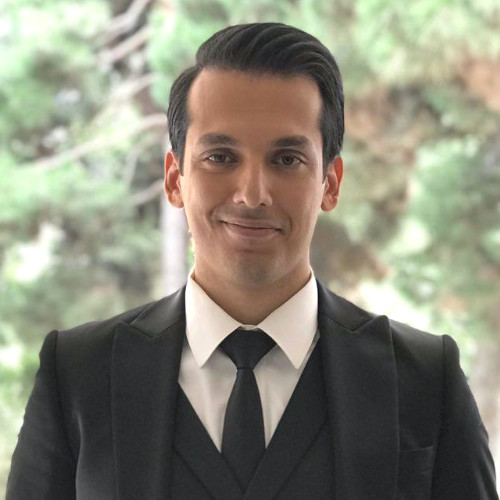 آرمان والی
مدیرعامل نبضینو
سئو یک مفهوم چند بعدی است
از یک بعد به معنای رعایت ساختارهای استاندارد وب است. از بعدی دیگر، بهینه‌سازی عملکرد و تجربه کاربر است و در نهایت مهمترین بعد آن این است که بهترین پاسخ را برای سوال و در خواست کاربر ایجاد کنیم.
این ابعاد در هم تنیده هستند و هر کدام دچار مشکل شوند سئو ناقص خواهد بود.
12
تعریف سئو از زبان متخصصین ایرانی
گستردگی مفهوم سئو موجب میشود هرشخص به فراخور تجربه و دانش خود تعریف متفاوتی از آن ارائه نماید.
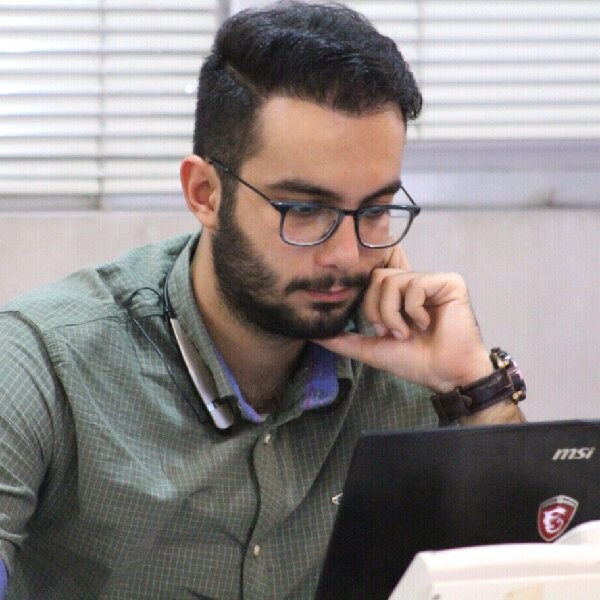 شایان داودی
متخصص و مشاور سئو
سئو یعنی؛ بهتر و بیشتر دیده شدن
لازم است که پیش از شروع هر کاری، کسب و کار هدف به درستی شناخته شود و کلمات کلیدی هدف برای آن وبسایت، بر اساس شناخت وبسایت، انتخاب صحیح مخاطبان هدف انجام شود.
به صورت خلاصه، این اقدامات در راستای پاسخ دادن به نیاز های مخاطب و اصطلاحا Searcher's intent ا ز یک سو، و از سوی دیگر تلاش برای اثبات این مساله به موتور های جستجو است که "ما بهتر از سایرین می توانیم به نیاز های مخاطب پاسخ بدهیم" و منبع معتبر و قابل اعتمادی هستیم.
13
تعریف سئو از زبان متخصصین ایرانی
گستردگی مفهوم سئو موجب میشود هرشخص به فراخور تجربه و دانش خود تعریف متفاوتی از آن ارائه نماید.
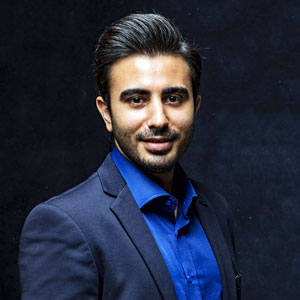 امین اسماعیلی
مدیر خلاقیت وبسیما
چرخه ای از تحلیل، برنامه ریزی و اجرا
دستاوردهای ما در ماه های اولیه (پس از شروع سئو سایت) اطلاعات و آمارهای جدیدی فراهم میکند که زمینه ساز تحلیل های دقیق تر، برنامه ریزی بهتر و تولید محتوای جدید میشود. 
این فرآیند بی پایان با هدف کسب رضایت کاربران انجام میشود و یکی از دستاوردهای جانبی آن کسب رتبه در نتایج گوگل است.
14
از این متخصصین چه آموختیم؟
مهمترین عبارات به کار رفته در این جملات را بررسی می کنیم
آنالیز و برنامه ریزی
بازاریابی محتوا
استراتژی
بهینه سازی سایت
لینک سازی هدفمند
تولید محتوای جدید
تمام عبارات کلیدی مرتبط
معتبر و قابل اعتماد
رضایت کاربران
نبردهای خارجی
ساختارهای استاندارد وب
ابزارهای بازاریابی دیجیتال
برداشت خود را گفتند
کلمات کلیدی هدف
بهترین پاسخ
خوانایی محتوا
بهبود کارایی سایت
فضای رازآلود
تجربه کاربر
وضعیت رقبا
برنامه ریزی
زمانبندی درست
انتخاب صحیح مخاطبان
استراتژی بهینه
تولید محتوای با کیفیت
سرعت و پایداری
15
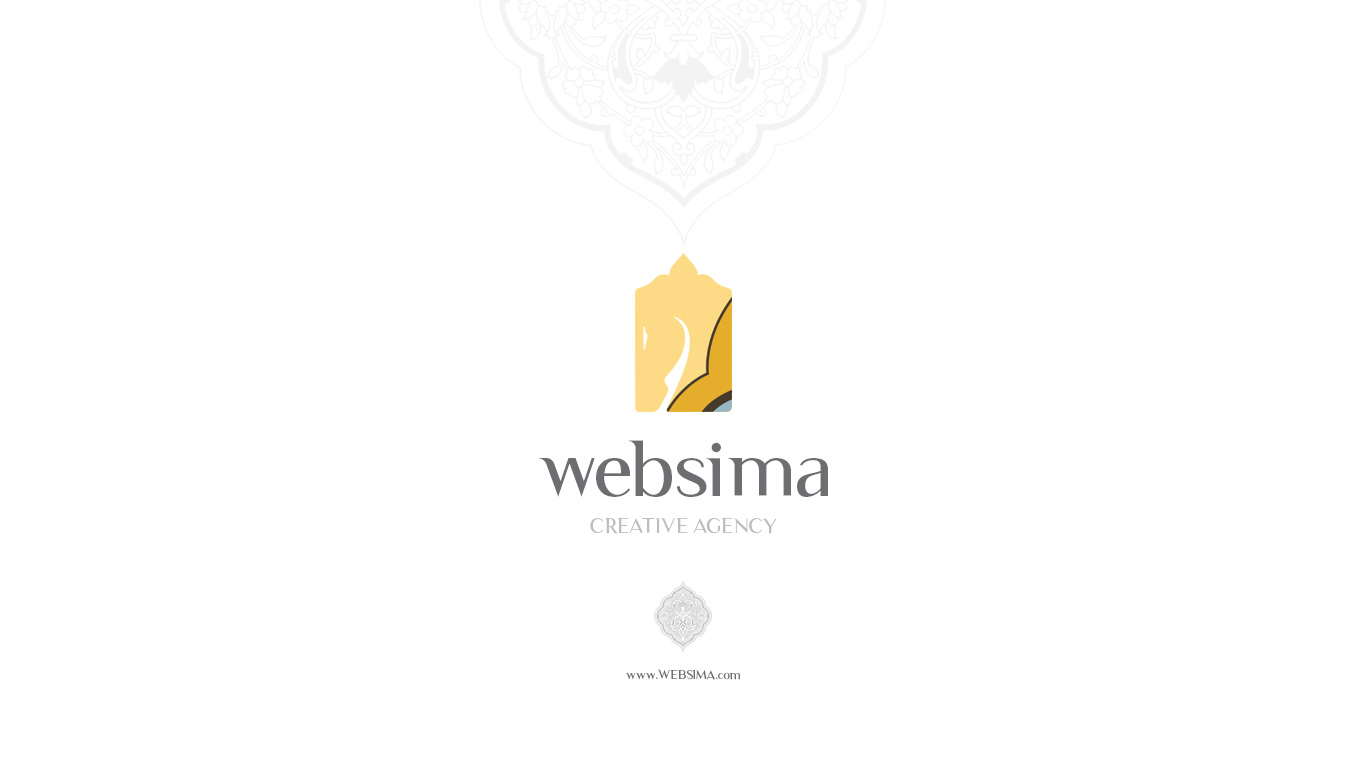